Covalent BondingVSEPR Shapes, Effects of Lone Pairs, Polarity
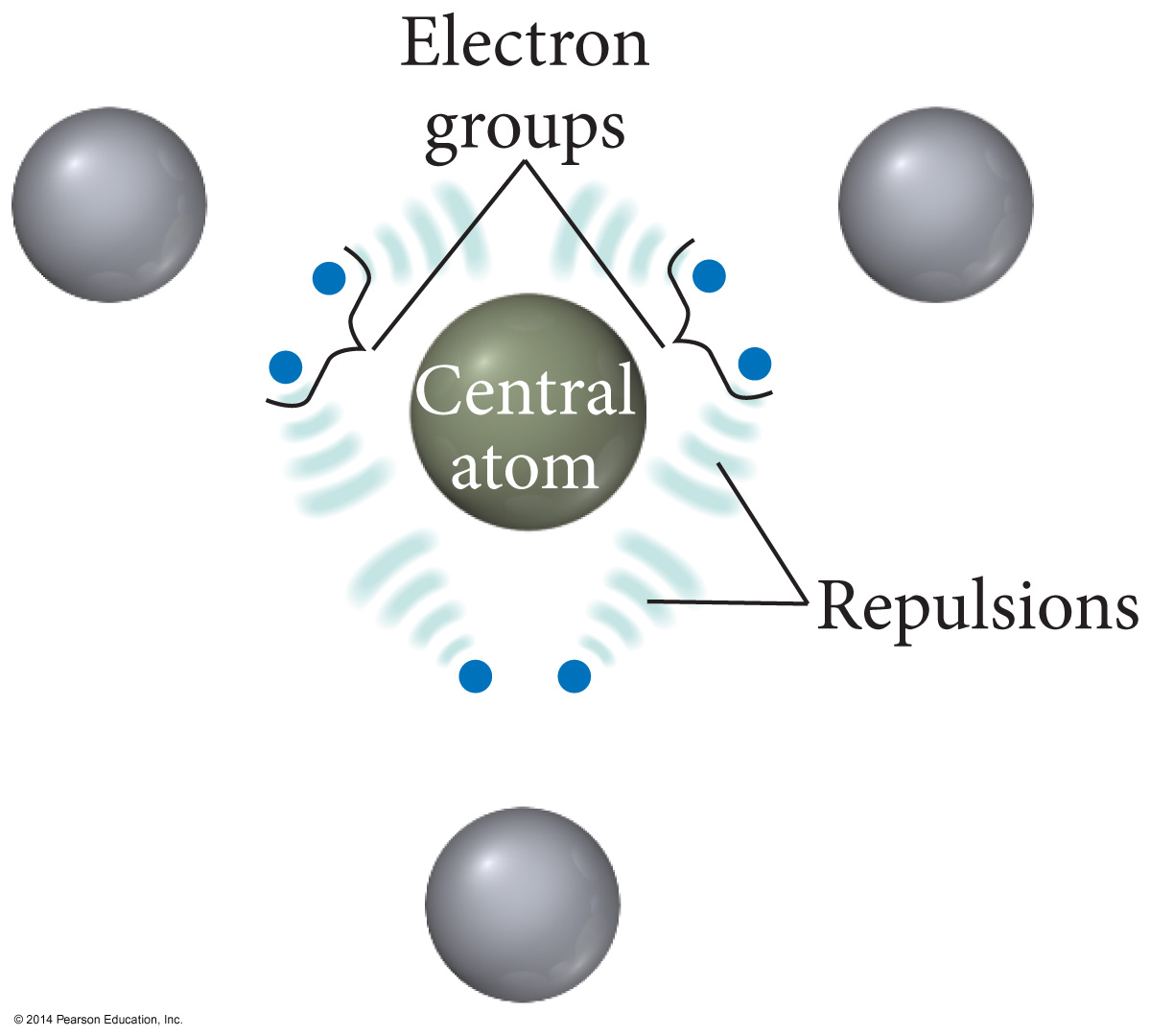 Linear Geometry
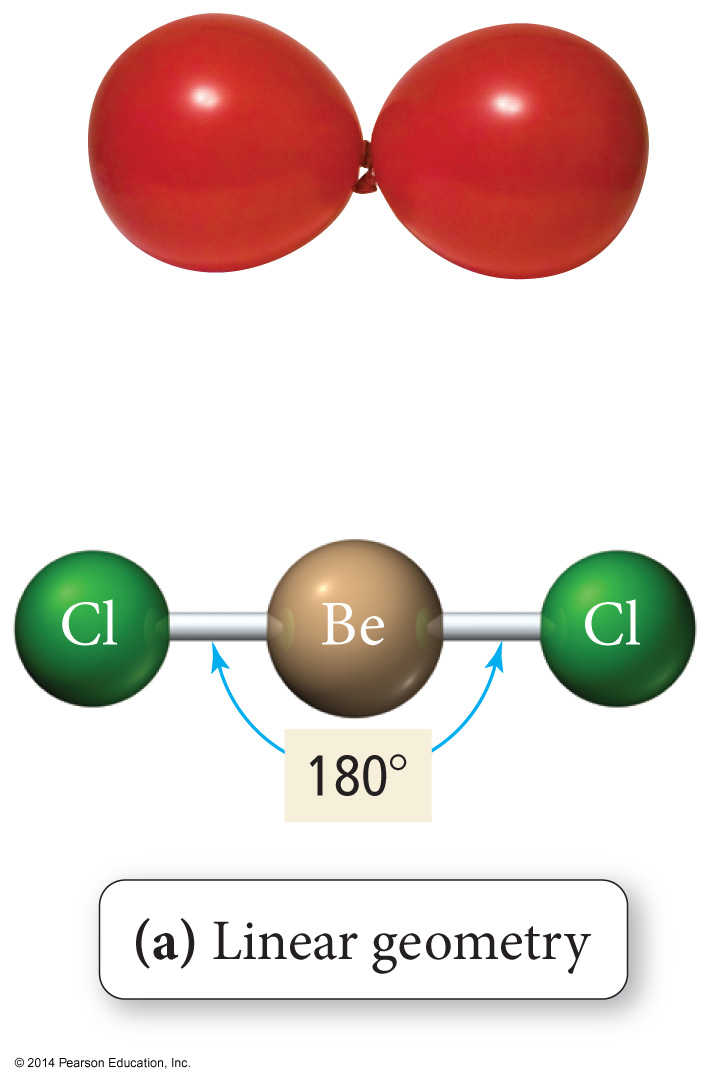 Trigonal Planar Geometry
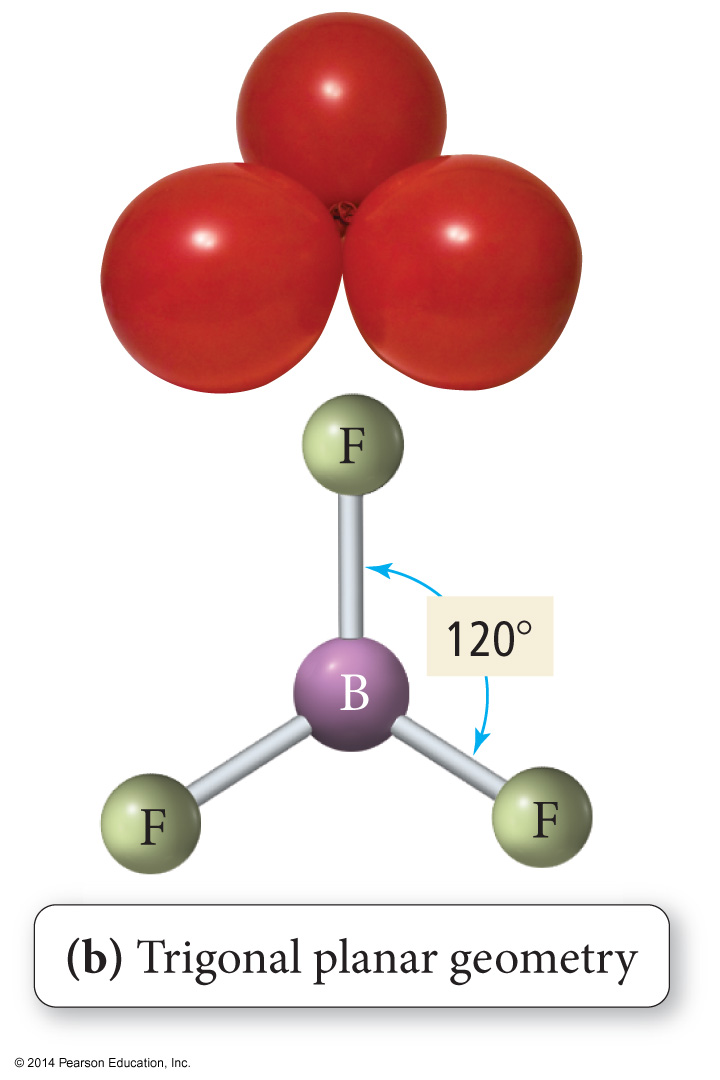 Tetrahedral Geometry
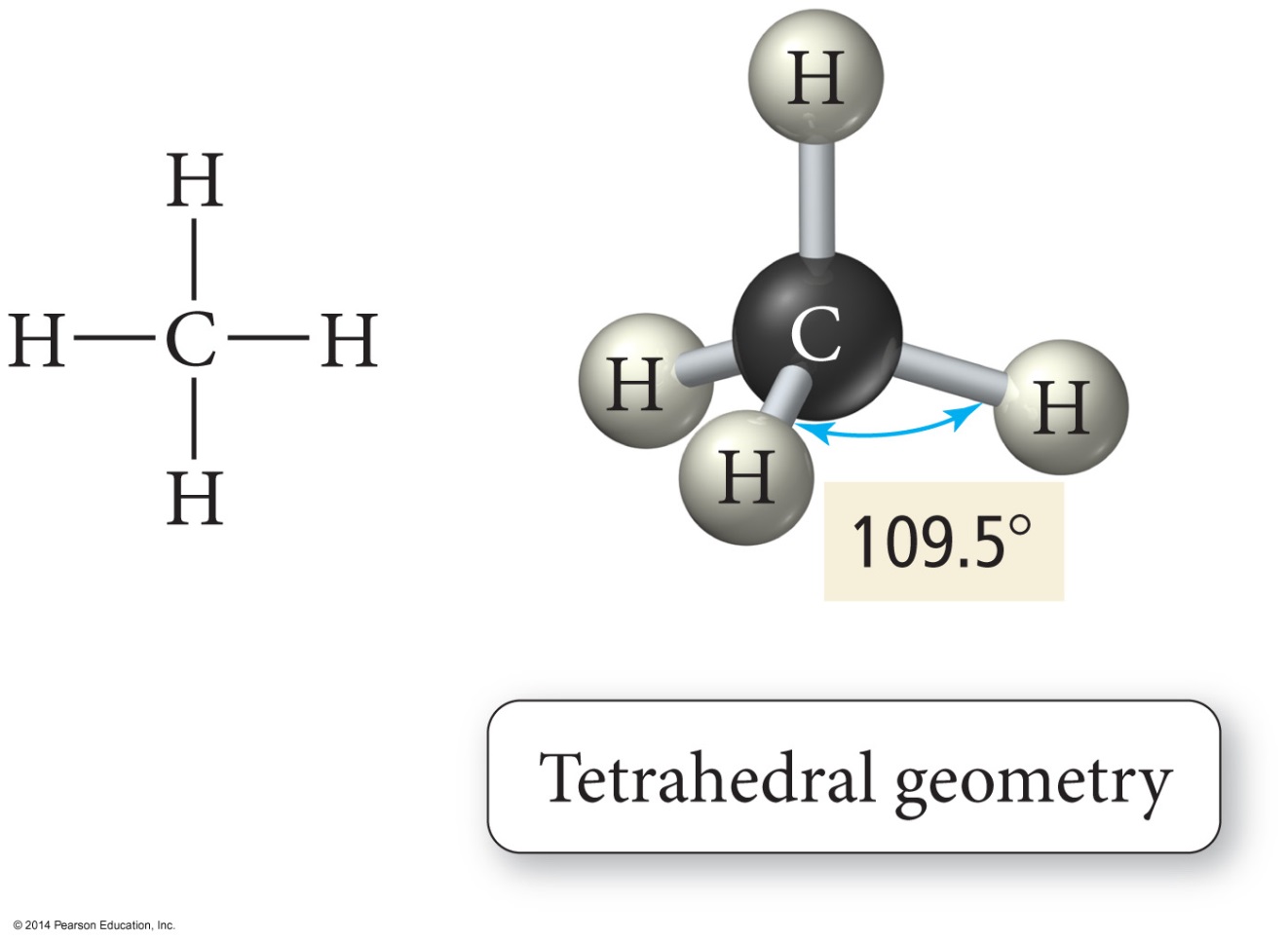 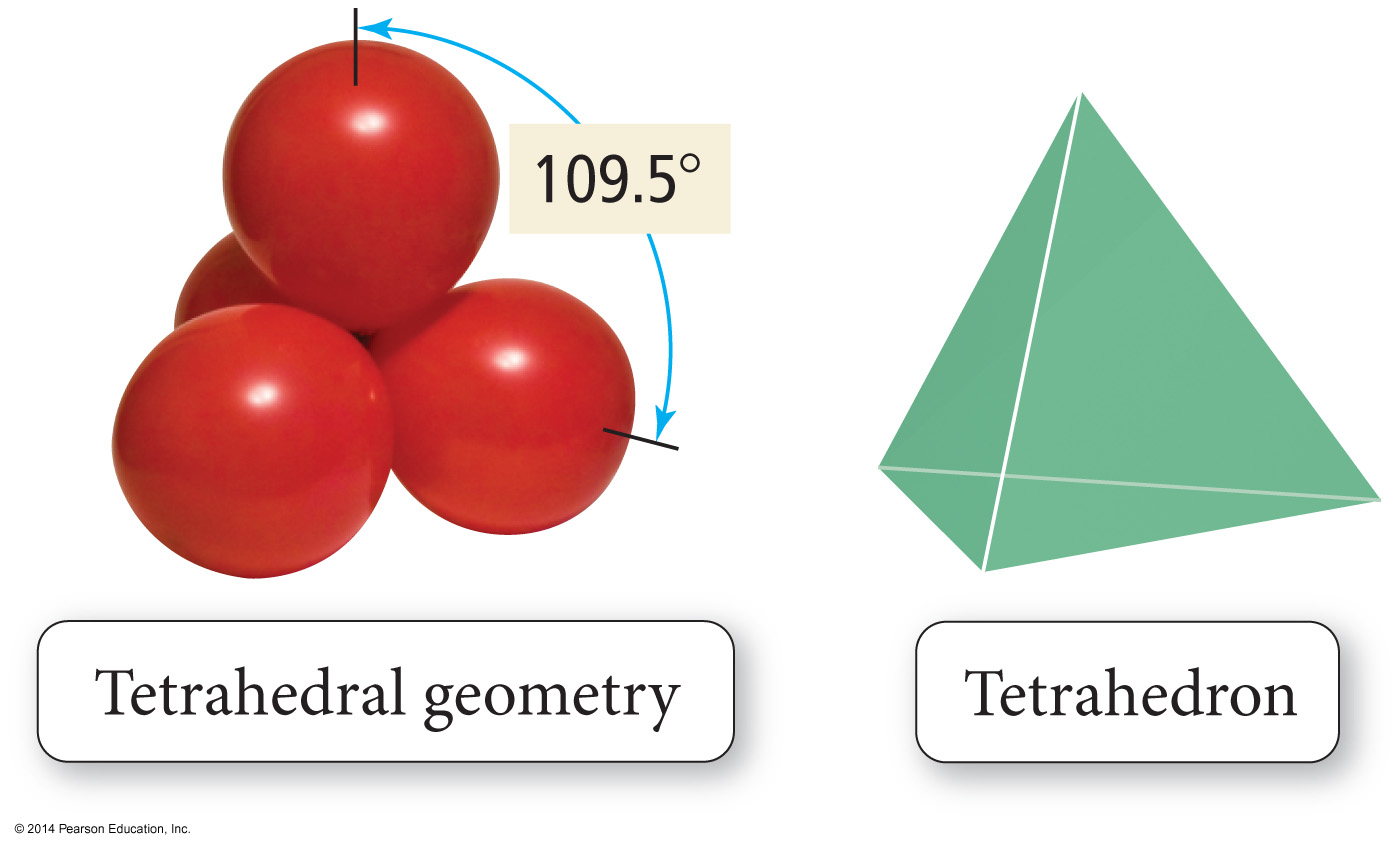 Trigonal Bipyramid
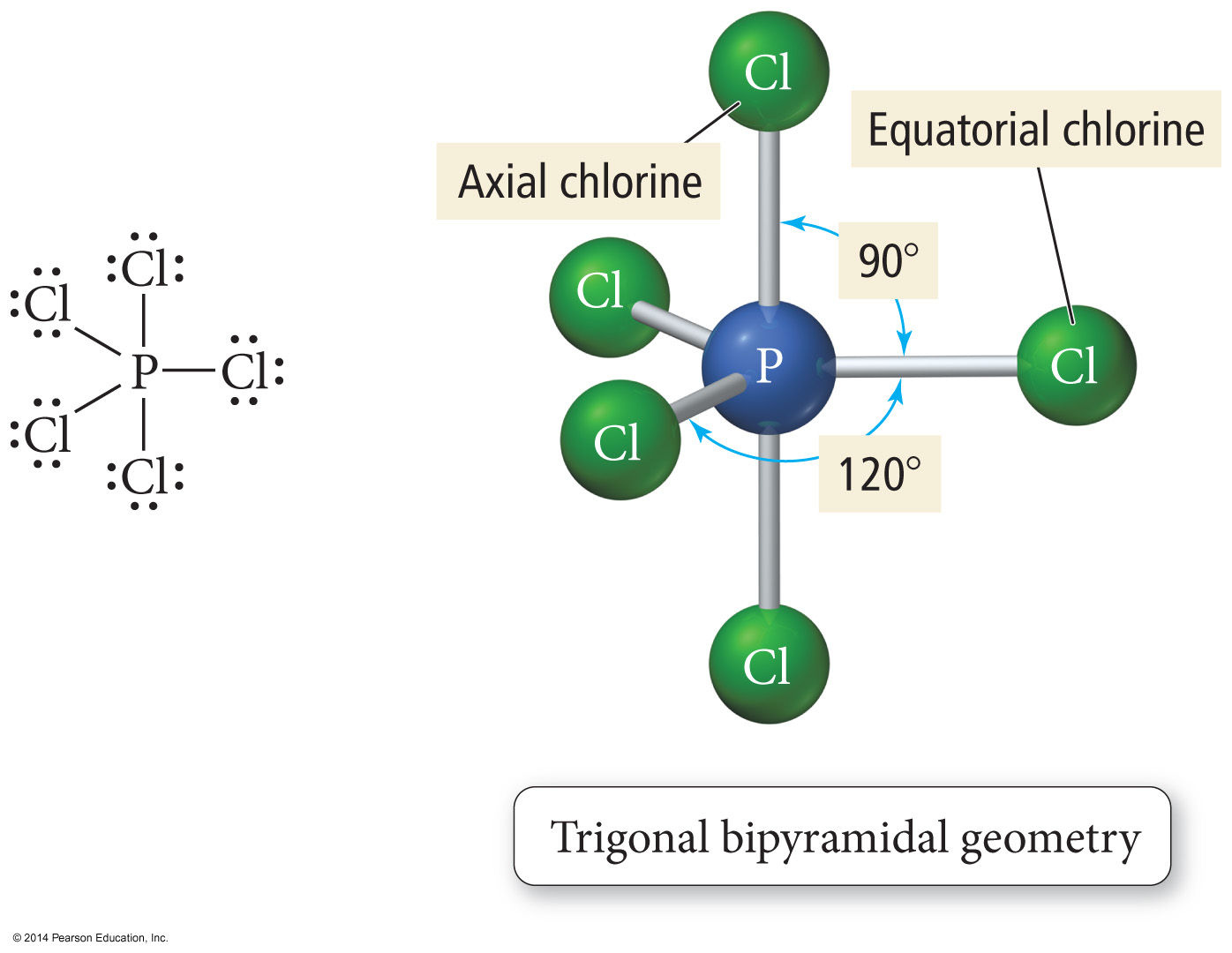 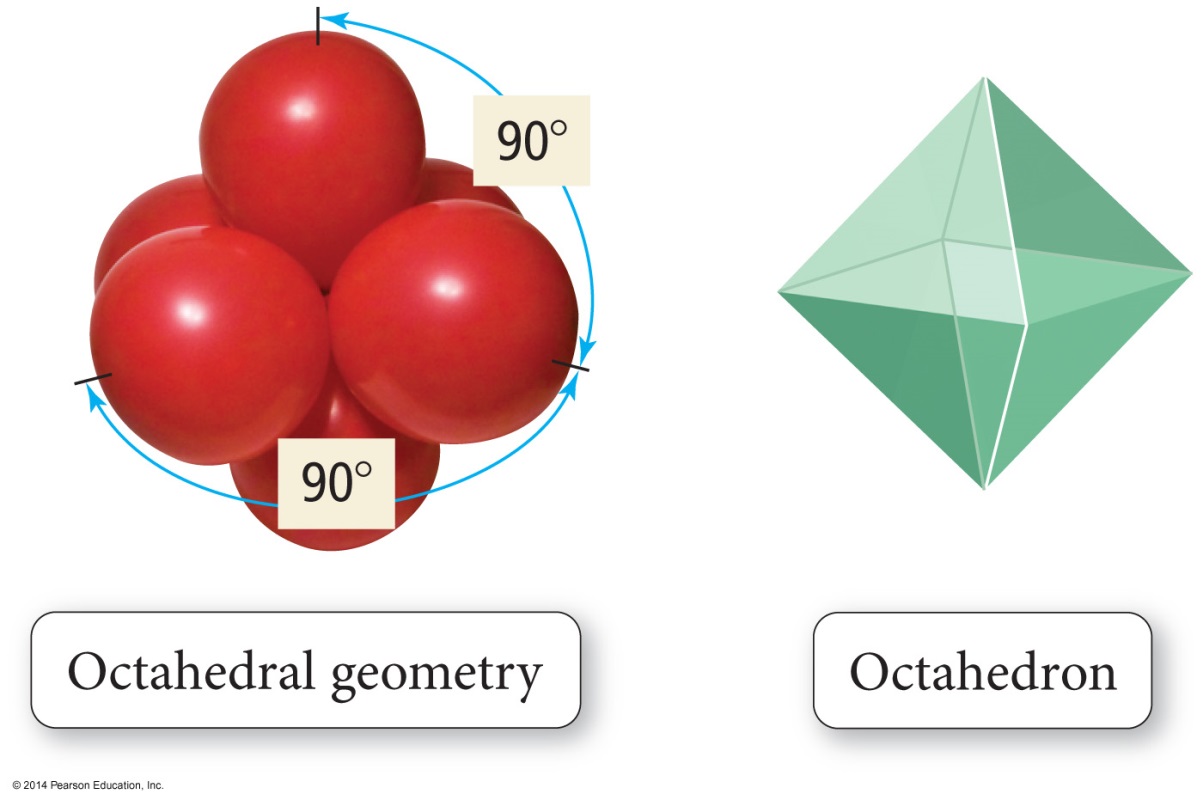 Octahedral Geometry
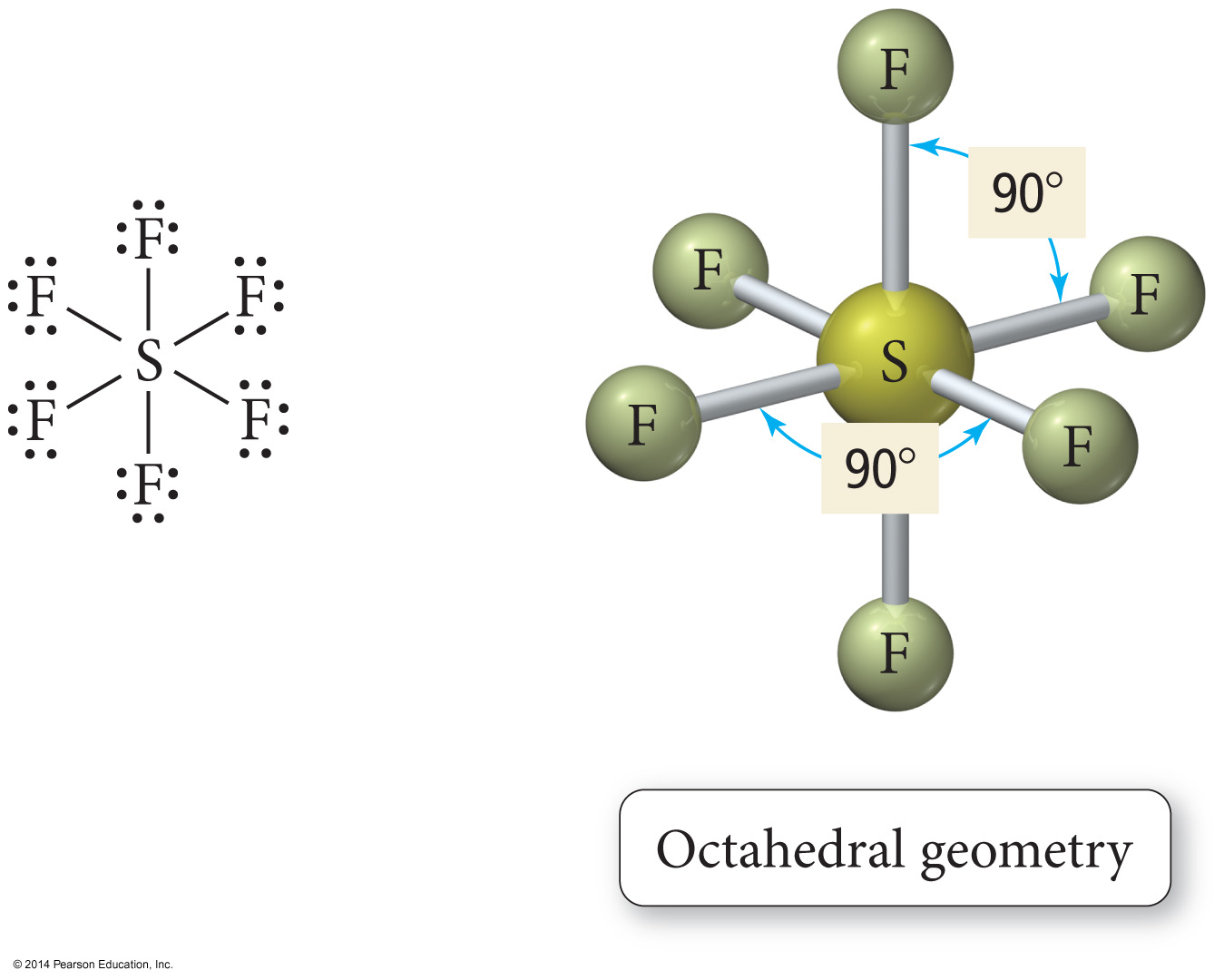 Octahedral Geometry
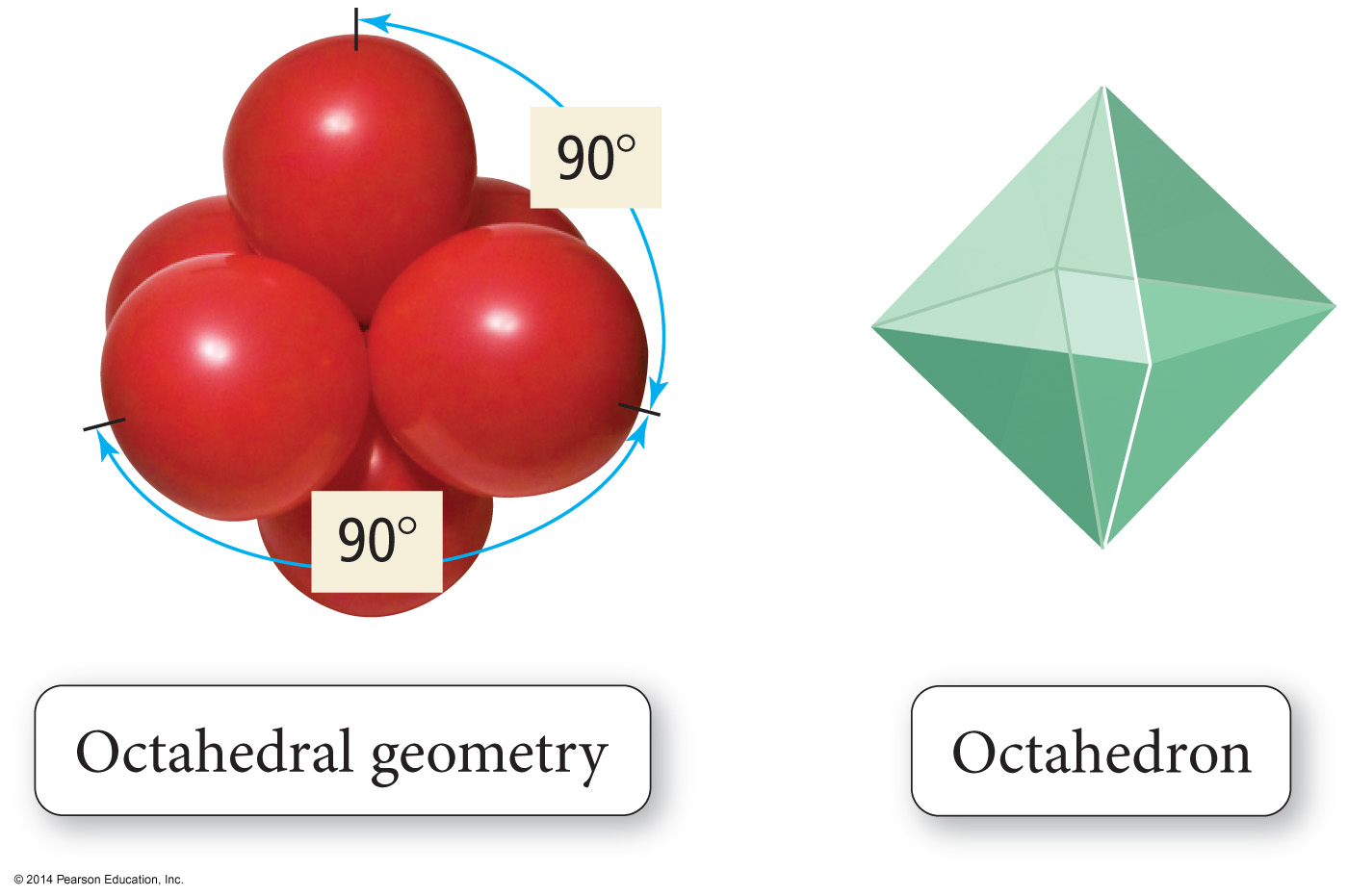 The Effect of Lone Pairs
Lone pair groups “occupy more space” on the central atom because their electron density is exclusively on the central atom, rather than shared like bonding electron groups.
Relative sizes of repulsive force interactions is as follows:
 
This affects the bond angles, making the bonding pair angles smaller than expected.
Lone Pair – Lone Pair > Lone Pair – Bonding Pair > Bonding Pair – Bonding Pair
Bond Angle Distortion from Lone Pairs
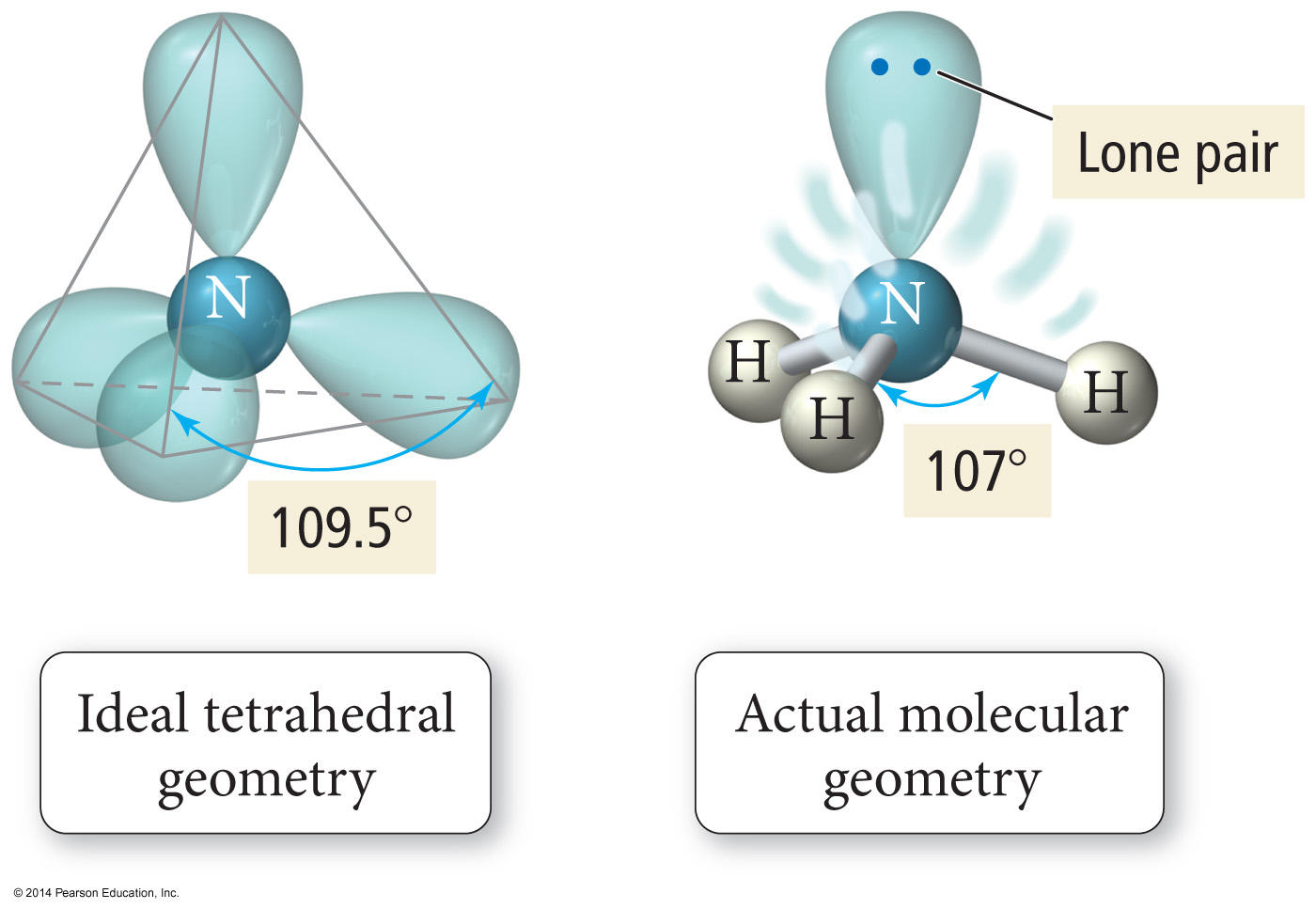 Bond Angle Distortion from Lone Pairs
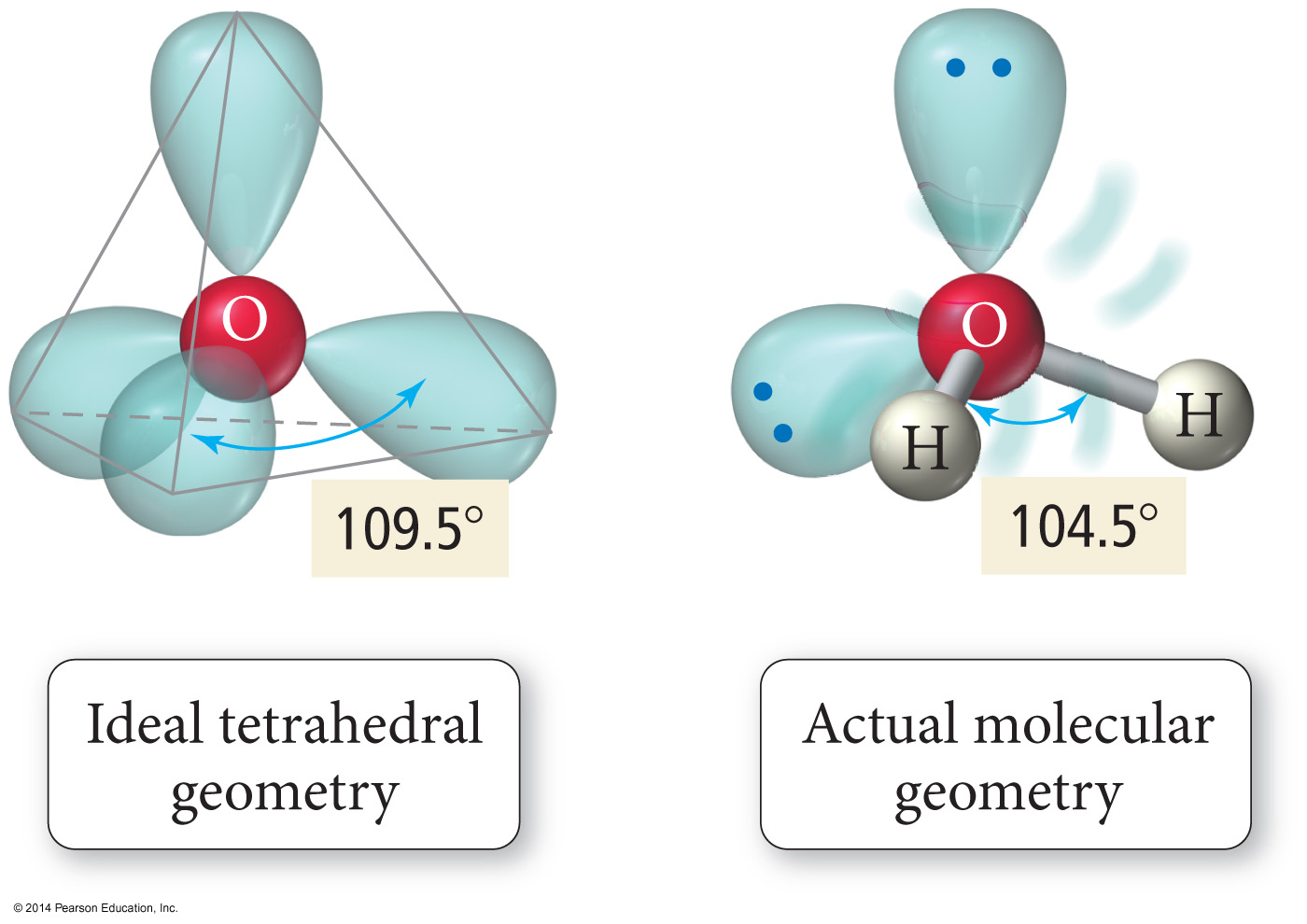 Polarity of Molecules
For a molecule to be polar it must
have polar bonds.
Electronegativity difference – theory
Bond dipole moments – measured
have an asymmetrical shape.
Vector addition
Polarity affects the intermolecular forces of attraction.
Therefore, boiling points and solubility’s
Like dissolves like
Non-bonding pairs affect molecular polarity, strong pull in its direction.